Chat GPT in ostali jezikovni modeli
Jan Jovan
Mentor: Tatjana Zrimec
VSEBINA
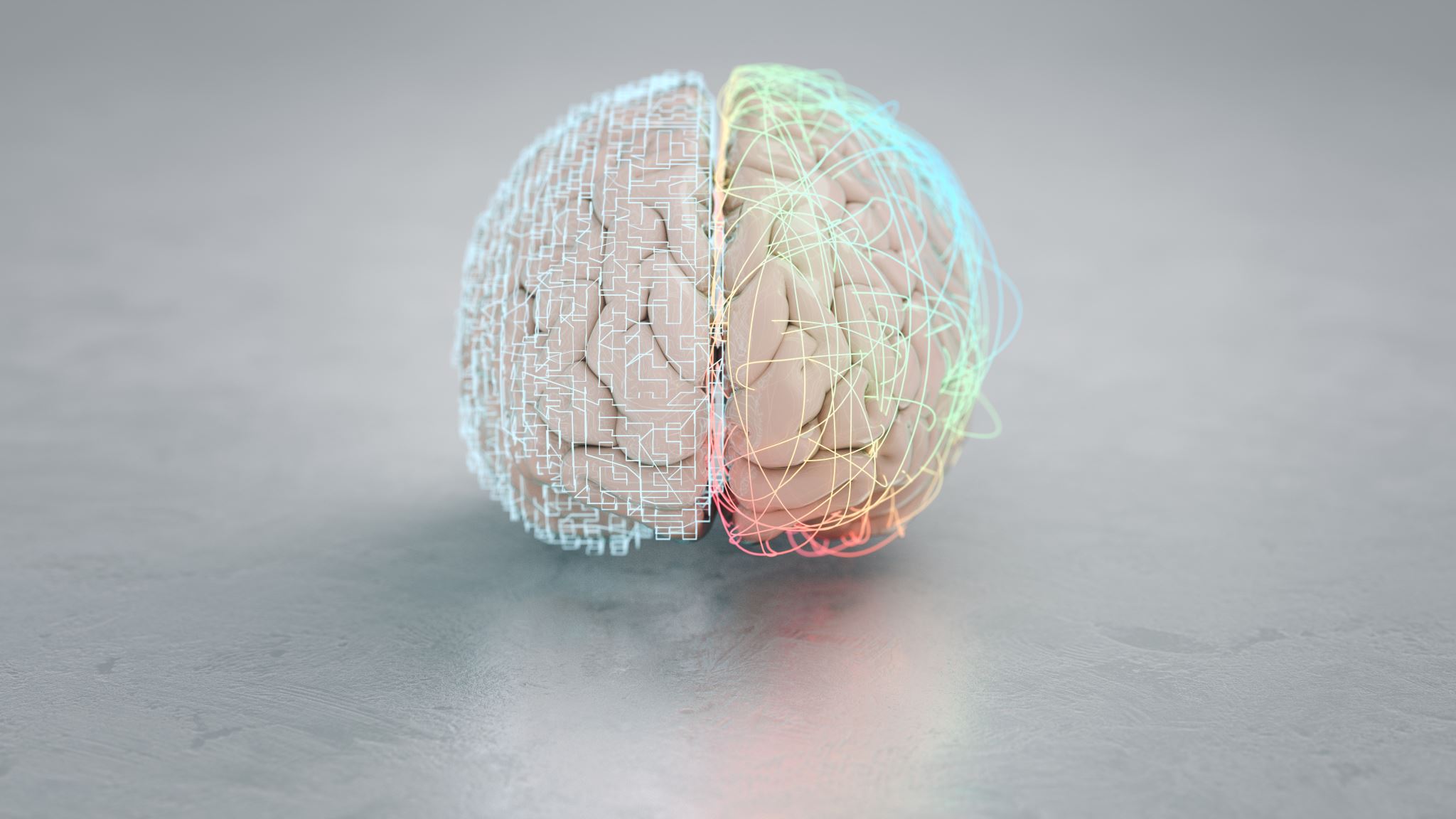 Veliki jeezikovni modeli (LLM)
Vrsta modela umetne inteligence
Generiranje in procesiranje naravnega jezika
Sedaj lahko procesirajo tudi slike, videe, dokumente, zvok…
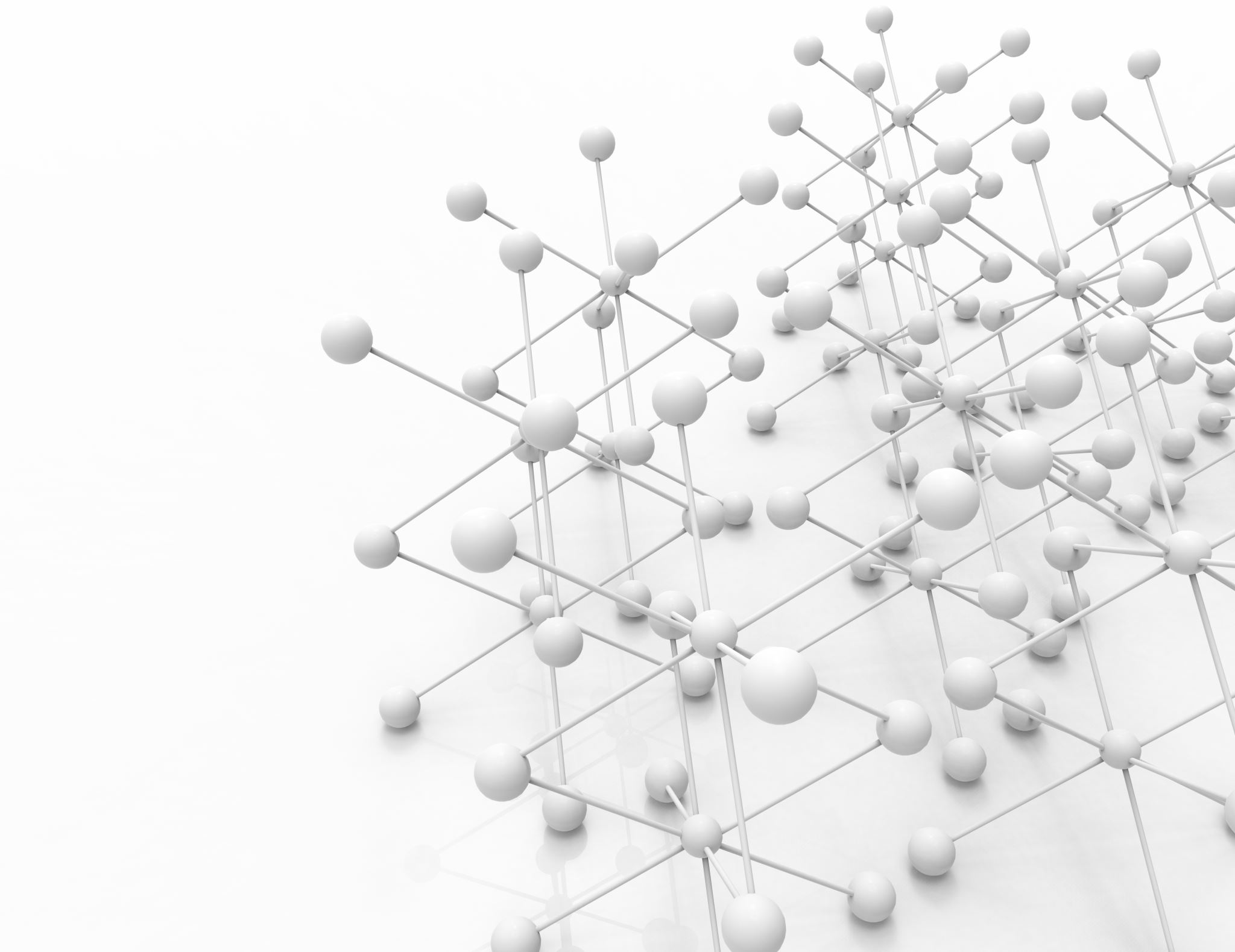 Karakteristike LLM-jev
Več slojev nevronskih mrež
Arhitektura Transformer
Treniranje na velikih podatkovnih zbirkah
Različne tehnike učenja
Uporaba velikih jezikovnih modelov
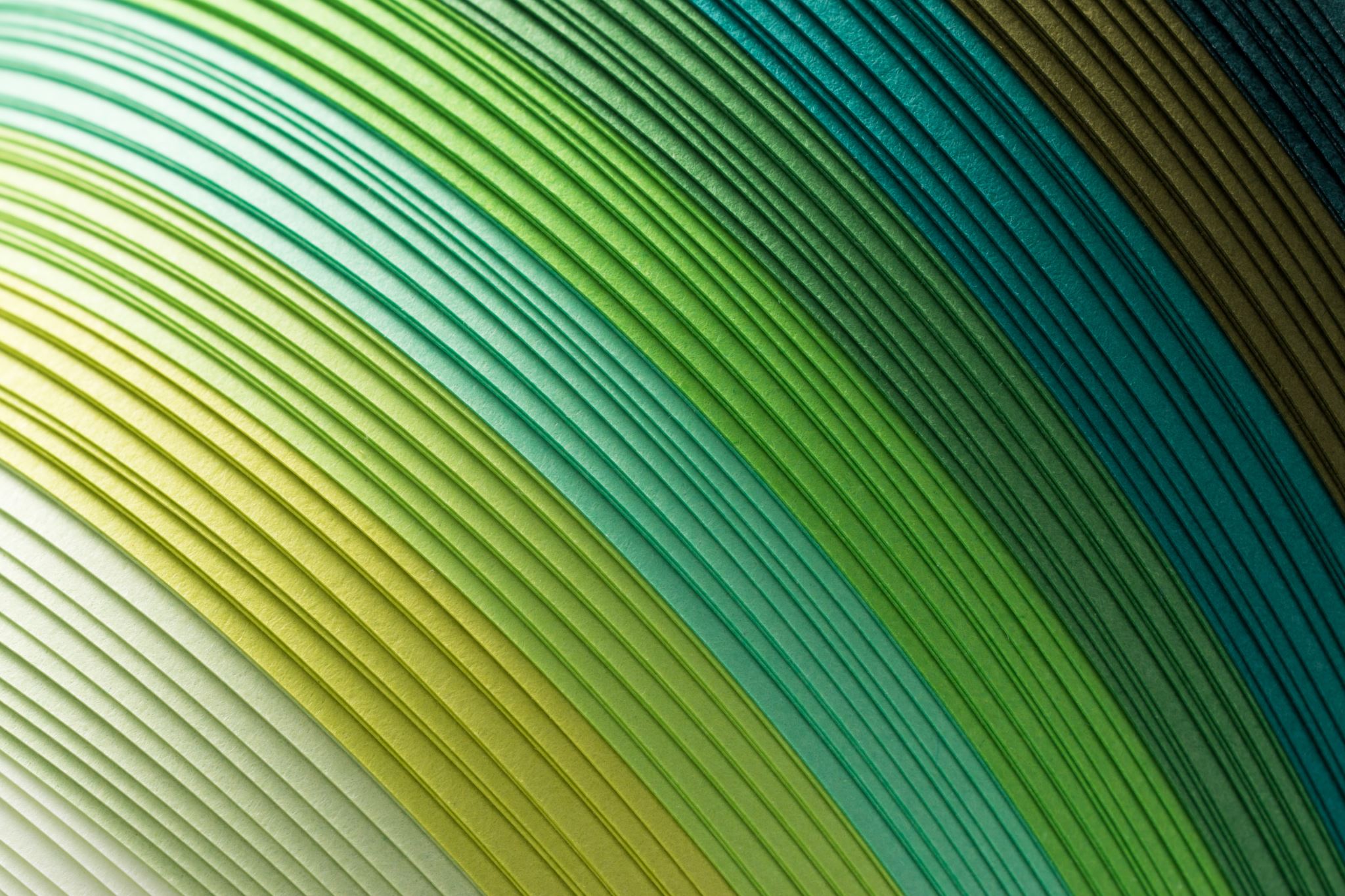 Modeli
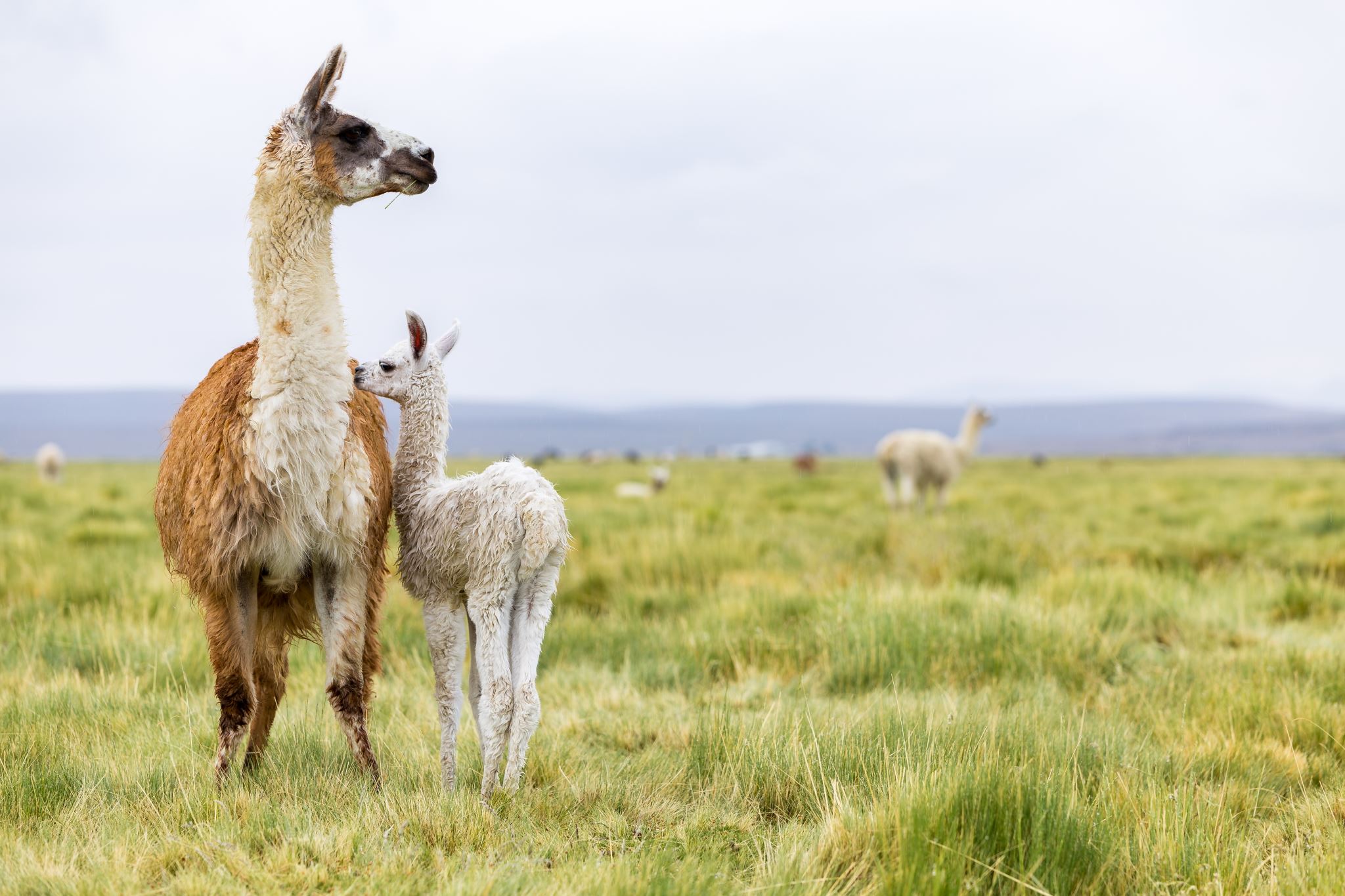 Moje raziskovanje
Lastniški (GPT) proti odprtokodnim modelom (LLaMA)
Uporaba LLM-jev v:
Medicini
Robotiki
…

Nadaljno raziskovanje: izboljšava modelov skozi čas
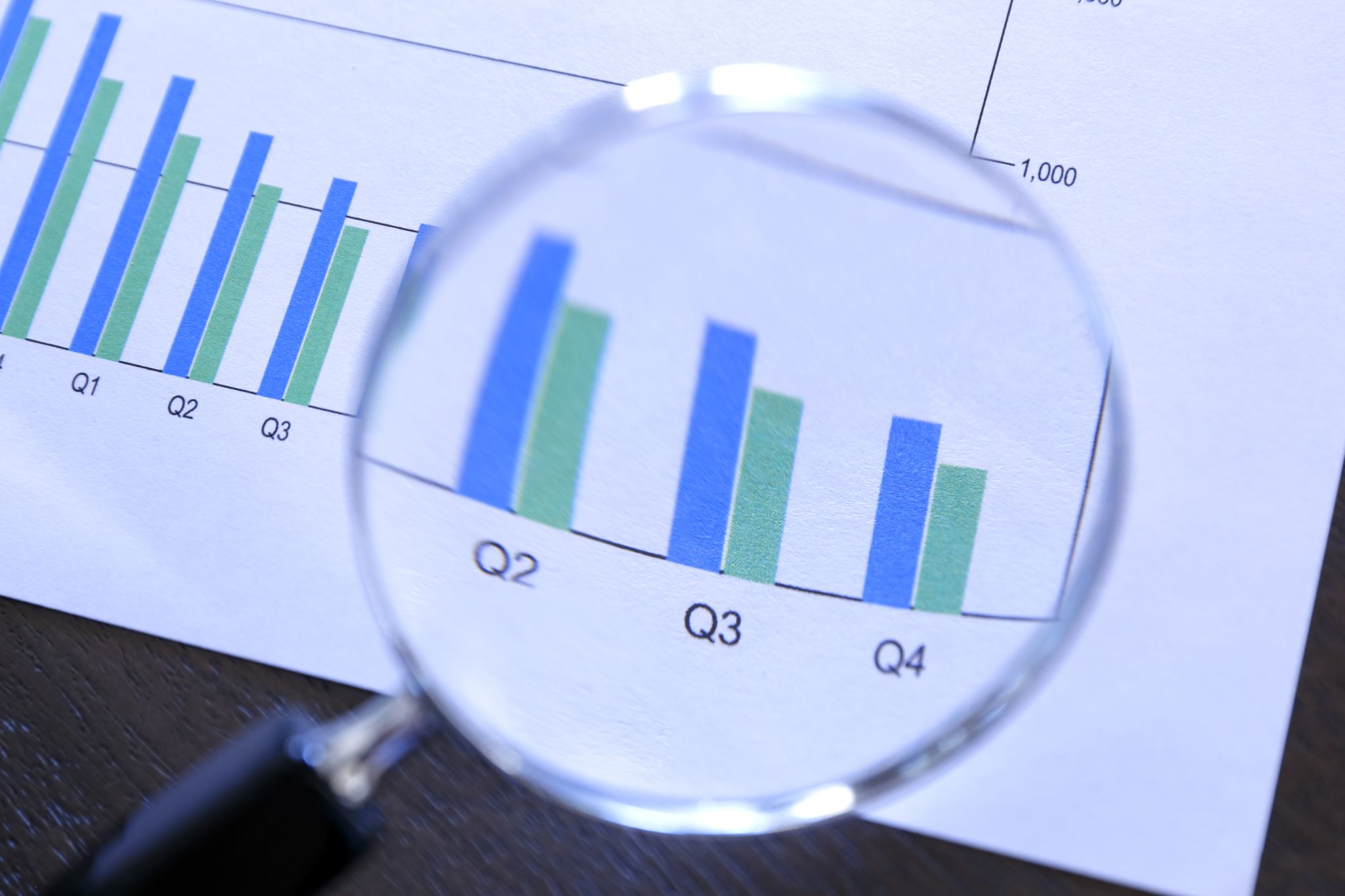 Moje raziskovanje
Branje znanstvenih člankov
Zbiranje informacij in ugotovitev
Primerjava modelov:
Lestvica
Podatkovne zbirke
Tweeti (objave na X-u)
Moj eksperiment
Raziskava področij uporabe
Lestvice
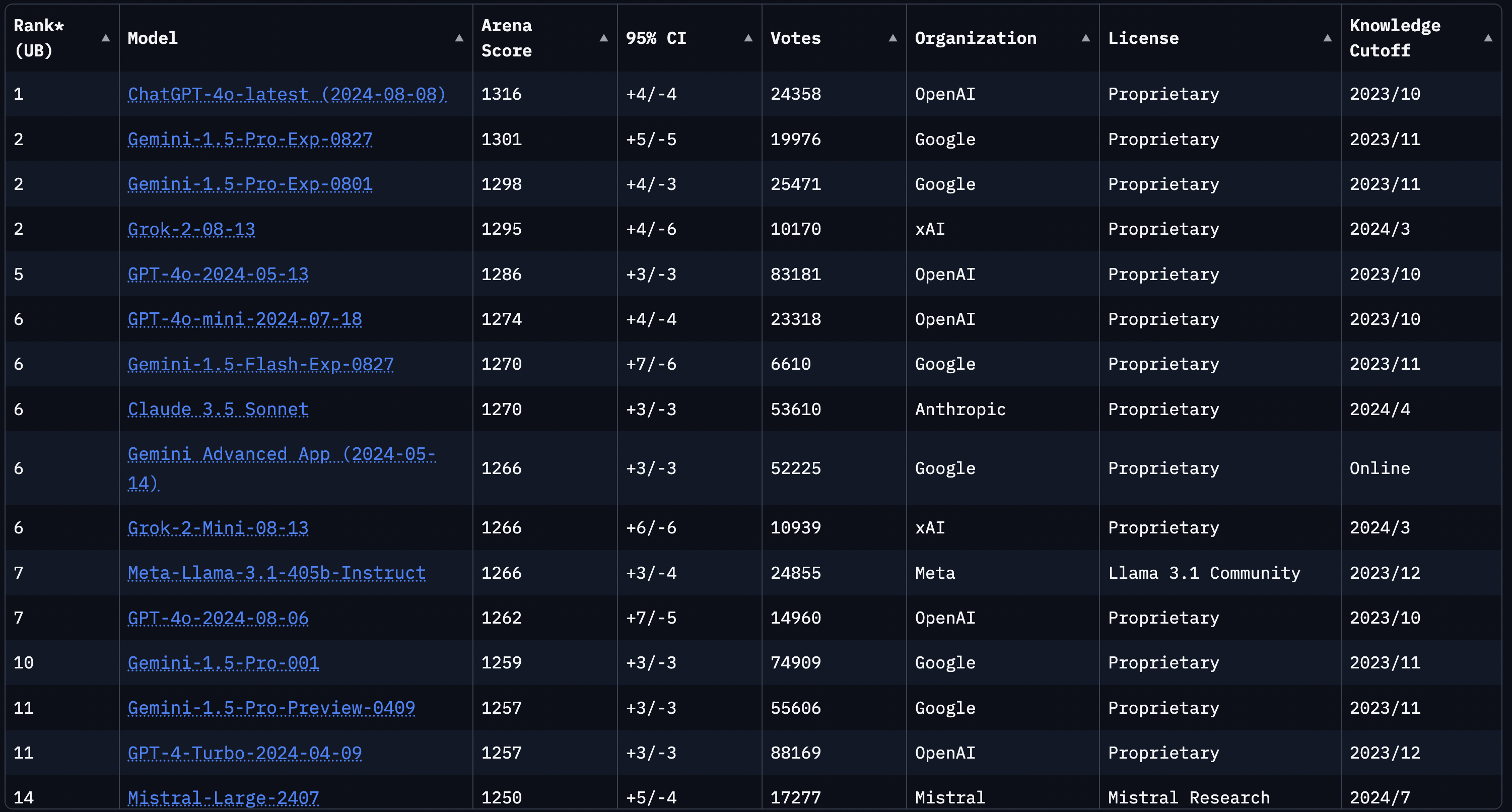 Veliko različnih
Večino baziranih na podatkovnih zbirkah
“Najboljša” je LLMArena
Deluje na princupu primerjave in glasovanju
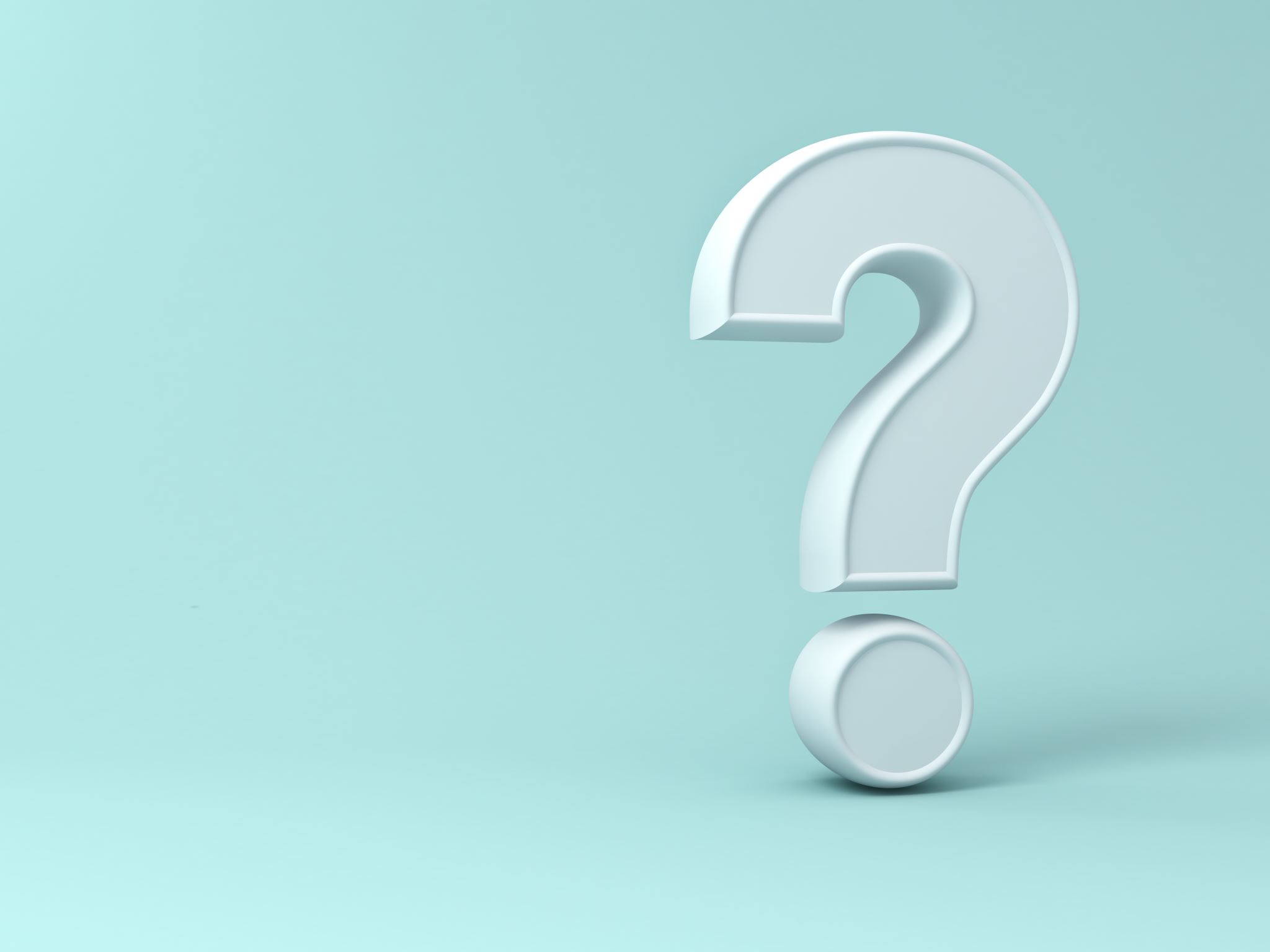 Moja raziskava
Primerjava modelov
Različne velikosti, različne podatkovne zbirke, različne organizacije,…
Preprosti -> kompleksni “prompti”
Specifični prompti
Imaginarni prompti
Iskrenost
Moja raziskava
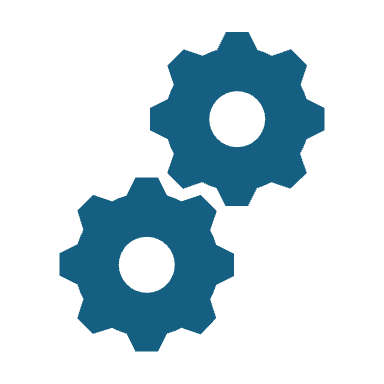 Novi modeli
Specifične naloge
Redne posodobitve modelov/odprava napak
Težje zaganjanje večjih modelov
Moja raziskava (primer)
Vprašanje (prompt):


What is the difference between Chebyshev and Butterworth filter? Write me transfer function in Latex for both filters and write code for implementing both filters in matlab.
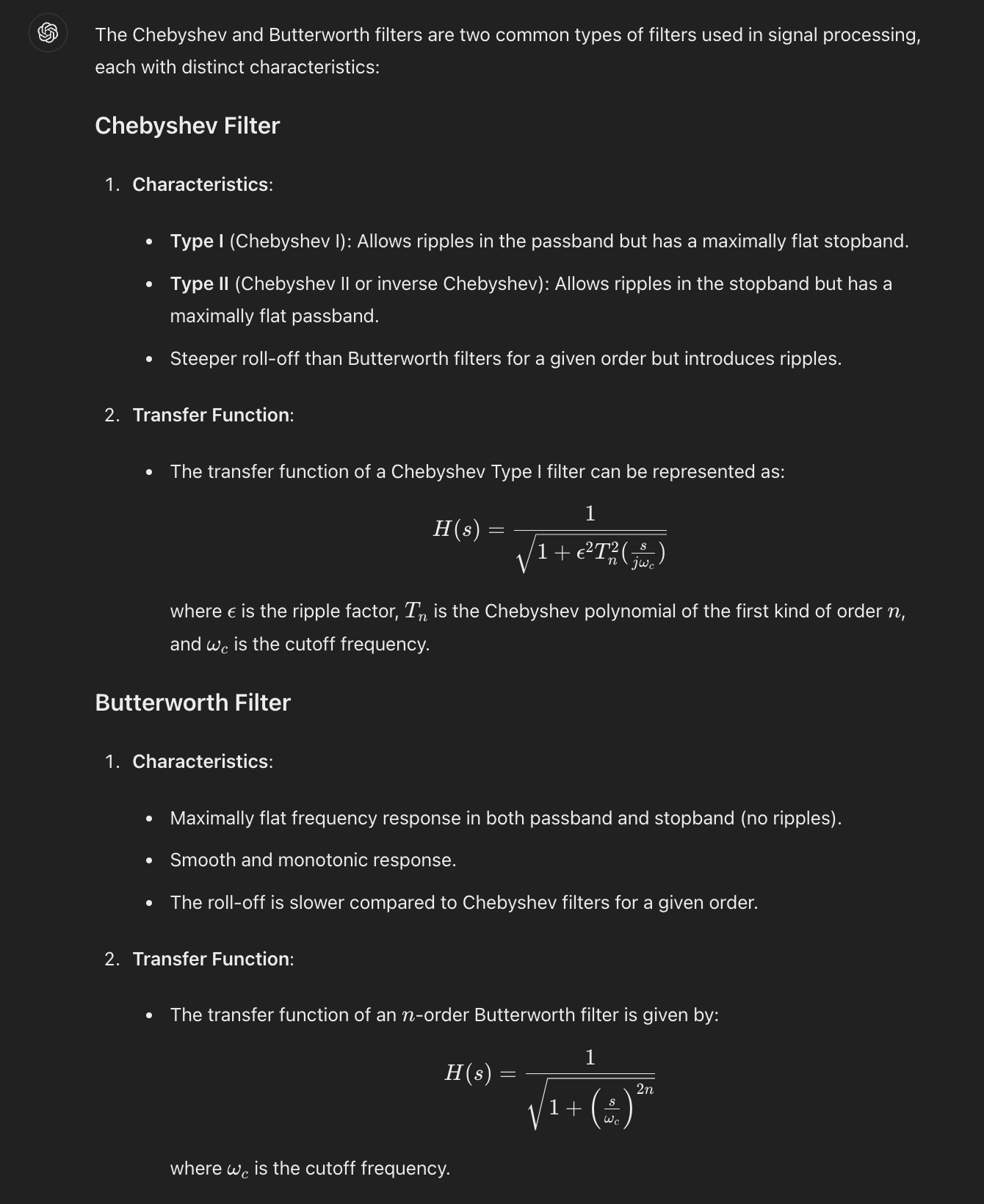 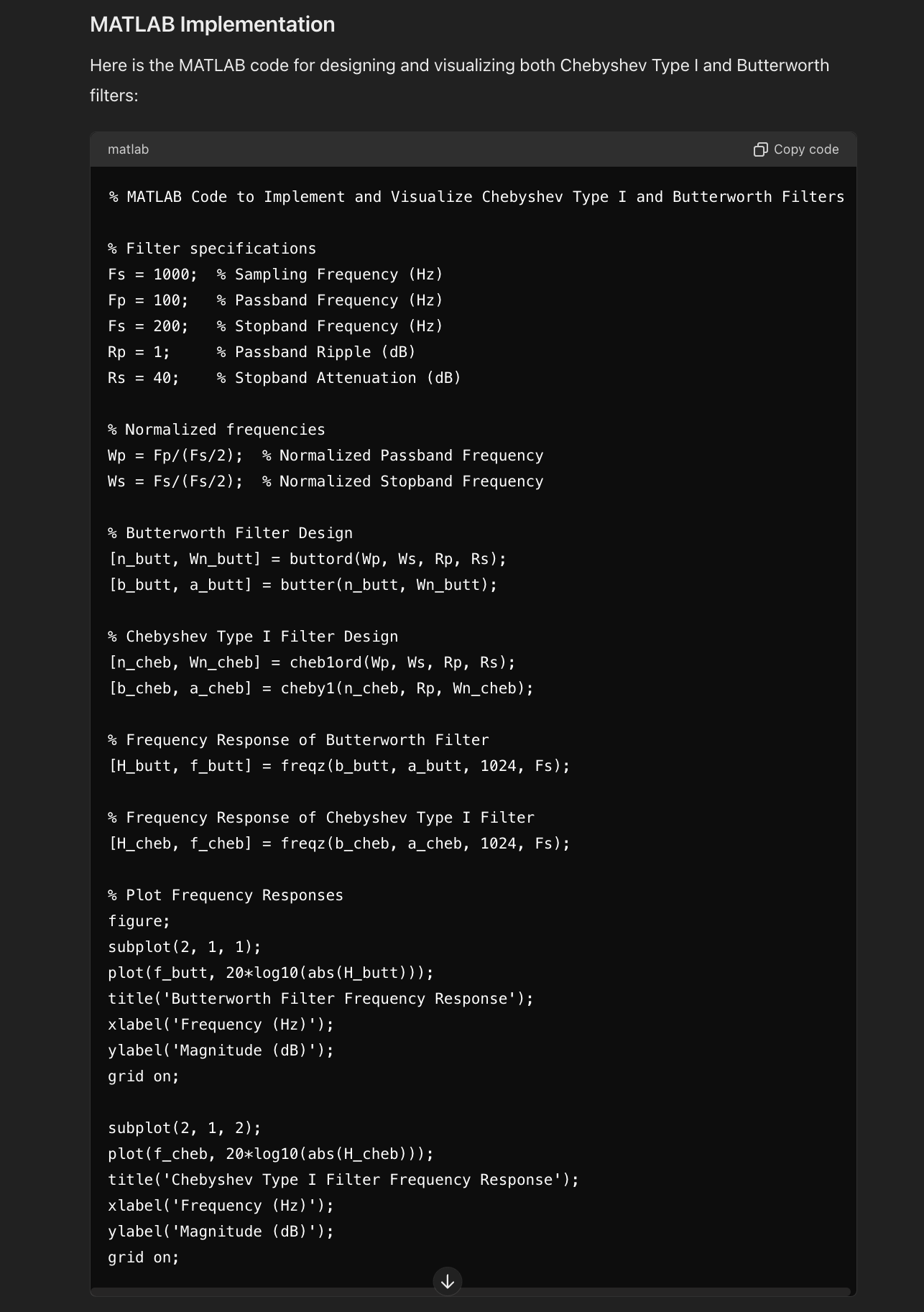 Moja raziskava
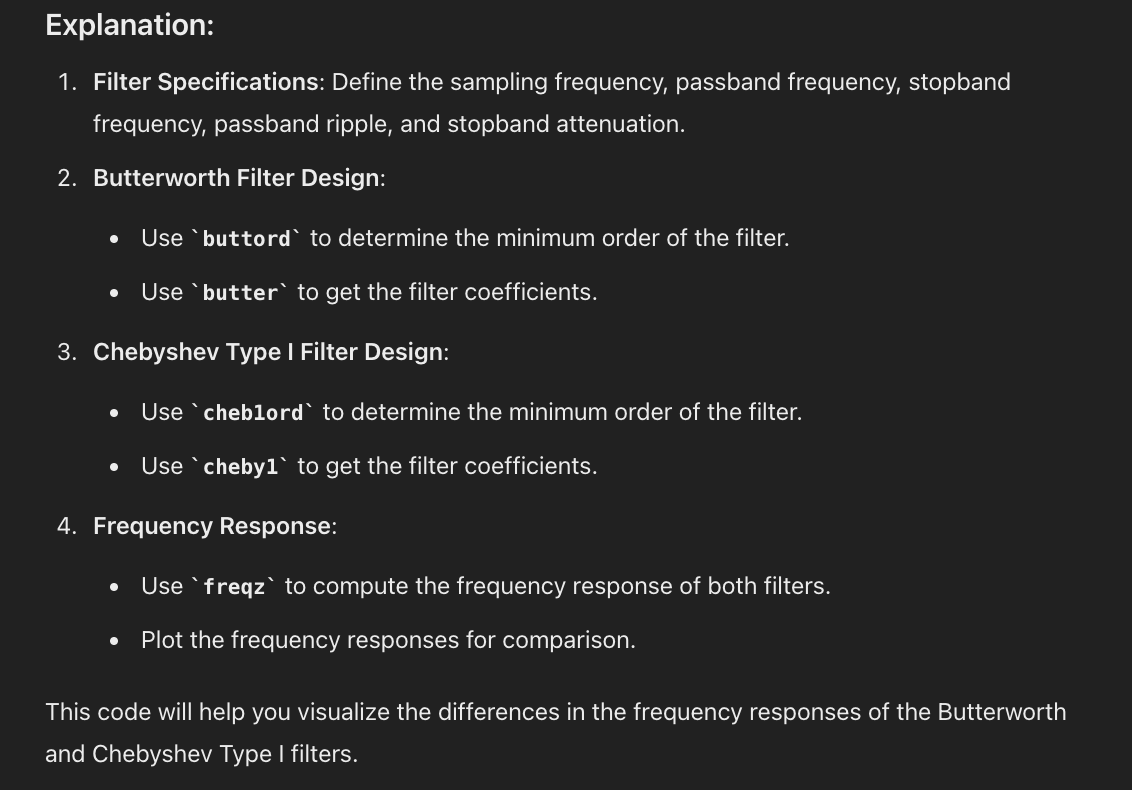 GPT 4o:
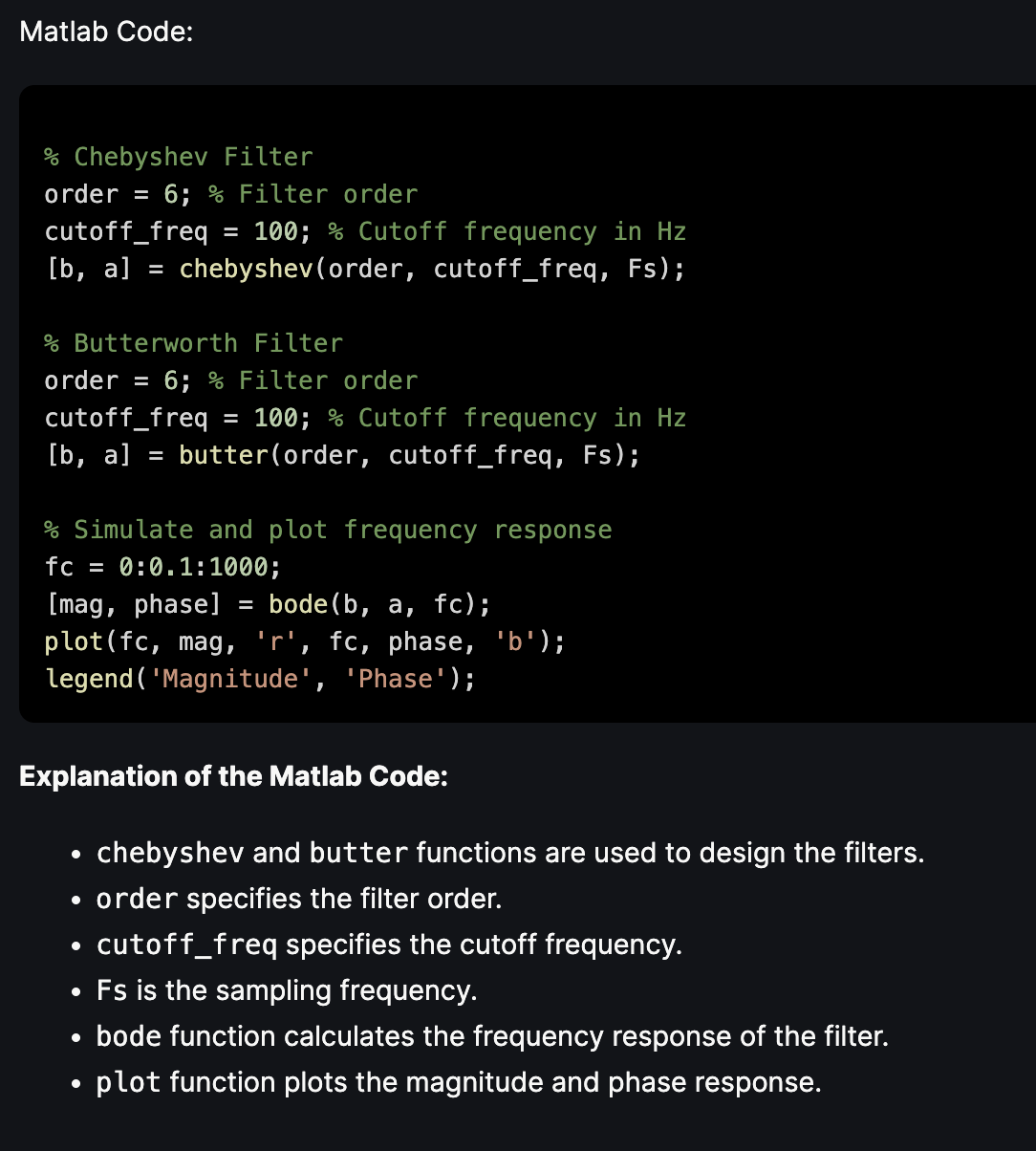 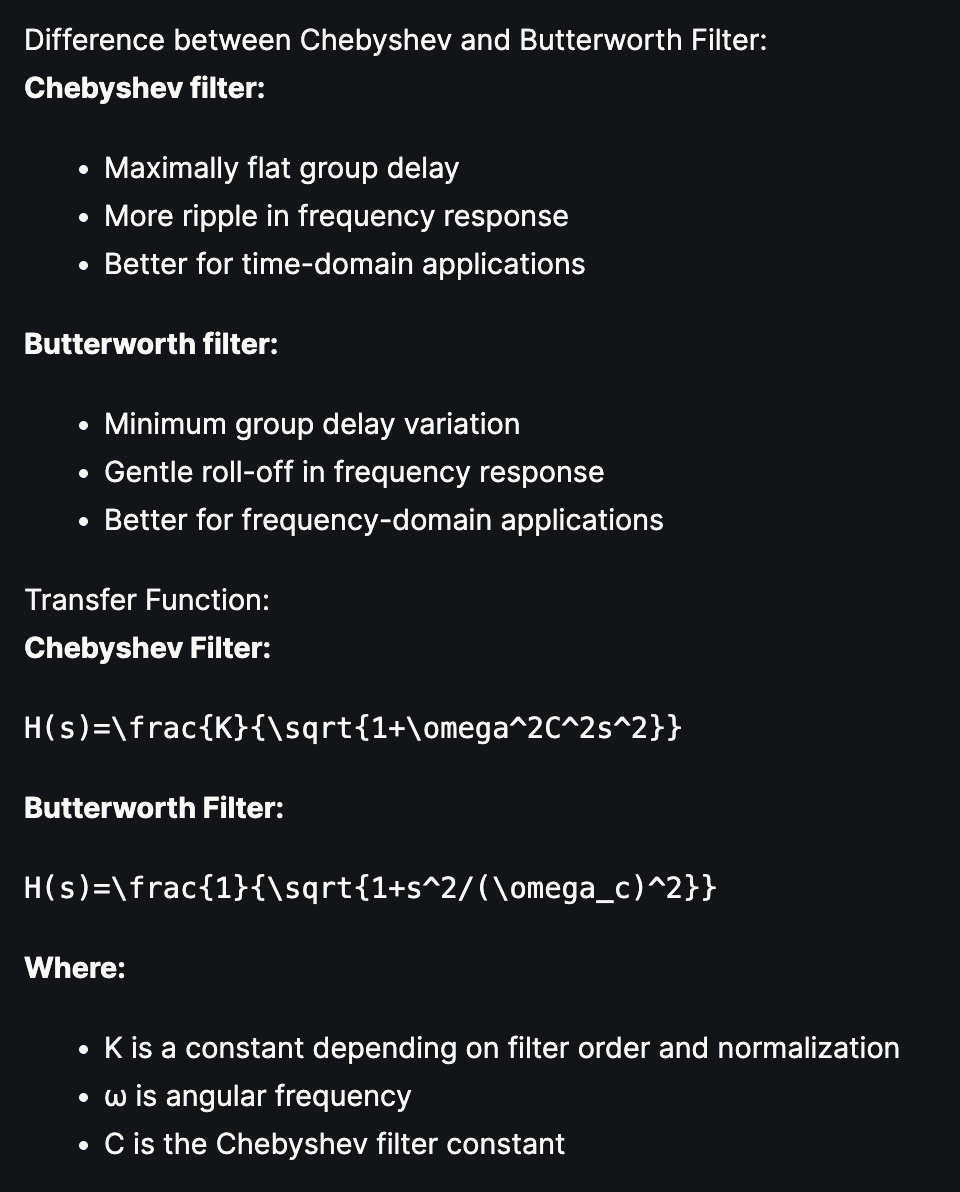 Moja raziskava
Gemma 7b instruct:
Rezultati raziskave
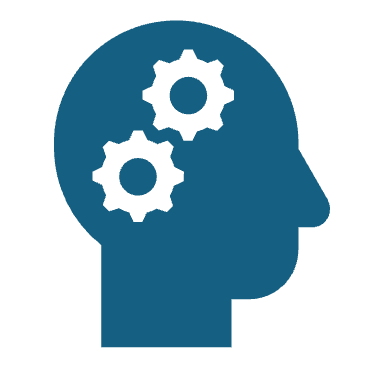 Lestvice potrdijo kvaliteto jezikovnih modelov
Vsi modeli so primerni za preprosta, vsakdanja vprašanja in naloge
Velikost modela je pomembna za kompleksnejše naloge in naloge, ki zahtevajo bolj specifično razmišljanje in več znanja
Modeli imajo podobno domišljijo
Model je iskren, le če je bil tako treniran (halucunacije modelov)
Rezultati
Pomembna izbira modela glede na nalogo, znanje in način razmišljanja
“Wrapperji” – aplikacije, ki temeljijo na uporabi jezikovnih modelov preko API-jev
Neskončne možnosti dodajanja znanja
Moja priporočila
Vsakdanja vprašanja, pisanje kode, preproste naloge…

GPT (OpenAI)
Claude (Anthropic)
Grok (xAi)
R1 (DeepSeek)
Perplexity (PerplexityAI)

Lovable: text2app
HVALA
Reference
Vaswani, Ashish & Shazeer, Noam & Parmar, Niki & Uszkoreit, Jakob & Jones, Llion & Gomez, Aidan & Kaiser, Lukasz & Polosukhin, Illia. (2017). Attention Is All You Need
Devlin, Jacob, Ming-Wei Chang, Kenton Lee and Kristina Toutanova. “BERT: Pre-training of Deep Bidirectional Transformers for Language Understanding.” North American Chapter of the Association for Computational Linguistics (2019)
Touvron, Hugo, Thibaut Lavril, Gautier Izacard, Xavier Martinet, Marie-Anne Lachaux, Timothée Lacroix, Baptiste Rozière, Naman Goyal, Eric Hambro, Faisal Azhar, Aurelien Rodriguez, Armand Joulin, Edouard Grave and Guillaume Lample. “LLaMA: Open and Efficient Foundation Language Models.” ArXiv abs/2302.13971 (2023): n. pag.
Reference
GPT4 technical report, https://openai.com/research/gpt-4 (21.4.2024)
Gu, Albert and Tri Dao. “Mamba: Linear-Time Sequence Modeling with Selective State Spaces.” ArXiv abs/2312.00752 (2023): n. pag.
Zitkovich, B., Yu, T., Xu, S., Xu, P., Xiao, T., Xia, F., Wu, J., Wohlhart, P., Welker, S., Wahid, A., Vuong, Q., Vanhoucke, V., Tran, H., Soricut, R., Singh, A., Singh, J., Sermanet, P., Sanketi, P.R., Salazar, G., Ryoo, M.S., Reymann, K., Rao, K., Pertsch, K., Mordatch, I., Michalewski, H., Lu, Y., Levine, S., Lee, L., Lee, T.E., Leal, I., Kuang, Y., Kalashnikov, D., Julian, R., Joshi, N.J., Irpan, A., Ichter, B., Hsu, J., Herzog, A., Hausman, K., Gopalakrishnan, K., Fu, C., Florence, P., Finn, C., Dubey, K.A., Driess, D., Ding, T., Choromanski, K.M., Chen, X., Chebotar, Y., Carbajal, J., Brown, N., Brohan, A., Arenas, M.G. &amp; Han, K.. (2023). RT-2: Vision-Language-Action Models Transfer Web Knowledge to Robotic Control. <i>Proceedings of The 7th Conference on Robot Learning</i>, in <i>Proceedings of Machine Learning Research</i> 229:2165-2183 Available from https://proceedings.mlr.press/v229/zitkovich23a.html.
Reference
Khan RA, Jawaid M, Khan AR, Sajjad M. ChatGPT - Reshaping medical education and clinical management. Pak J Med Sci. 2023 Mar-Apr;39(2):605-607. doi: 10.12669/pjms.39.2.7653. PMID: 36950398; PMCID: PMC10025693.
DiGiorgio AM, Ehrenfeld JM. Artificial Intelligence in Medicine & ChatGPT: De-Tether the Physician. J Med Syst. 2023 Mar 4;47(1):32. doi: 10.1007/s10916-023-01926-3. PMID: 36869942.
Github repo with all major papers: https://github.com/Hannibal046/Awesome-LLM?tab=readme-ov-file (21.4.2024)